Абилитация учащихся с тяжелой умственной отсталостью, как фактор влияющий на его успешность.
Prezentacii.com
Главная цель учреждения - максимально возможная социализация для каждого обучающегося.Основная задача работы в классах «Особый ребенок» - частичная интеграция и адаптация в окружающий 
             социум.
Абилитация – это лечебные и социальные мероприятия по отношению к инвалидам, направленные на адаптацию их к жизни.
Абилитация направлена на совершенствование ресурсов саморазвития ребенка, а так же на 
                развитие те способностей, 
                которые могли бы 
                компенсировать имеющиеся у 
                него недостатки.
Prezentacii.com
Виды работы
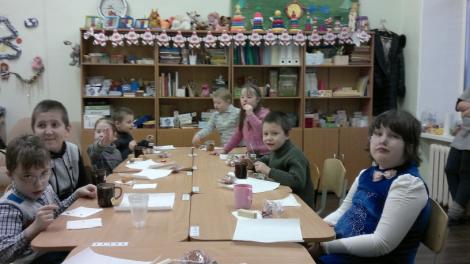 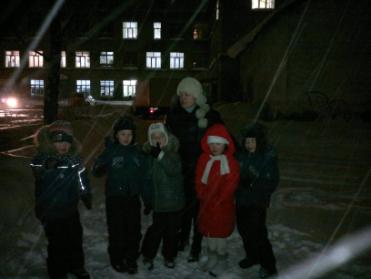 Таким образом, ведущими факторами успешности социально – трудовой абилитации тяжело умственно отсталых детей являются «мотивационная готовность» и «операционная способность» к труду.
Спасибо за внимание!